Exercise.
Look at the picture and listen.
SAM
BEN
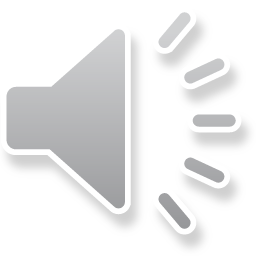 EXERCISE. FILL IN THE GAPS.
1. There were two boys on the picture. Their names were ..............and ................ .
2. Ben is ................................... Sam. 
3. Sam is .................................. .
4. Ben is ........................................ Sam.
5. Sam is ........................................ Ben.
6. Their dad is .................................................in their family .
7. Ben is ............................................................... .
8. Sam is ............................................... in his class.
9. Cinema is ....................................................... Place for them.
PIKEM KUI, VANEM KUI, KÕIGE SÕBRALIKUM, LÜHEM KUI, KÕIGE KIIREM, NOOREM, KÕIGE PIKEM, KÕIGE HUVITAVAM
1. There were two boys on the picture. Their names were Ben and Sam .
2. Ben is older than Sam. 
3. Sam is younger .
4. Ben is taller than Sam.
5. Sam is shorter than Ben.
6. Their dad is the tallest in their family .
7. Ben is the friendliest.
8. Sam is the quickest in his class.
9. Cinema is the most interesting place for them.